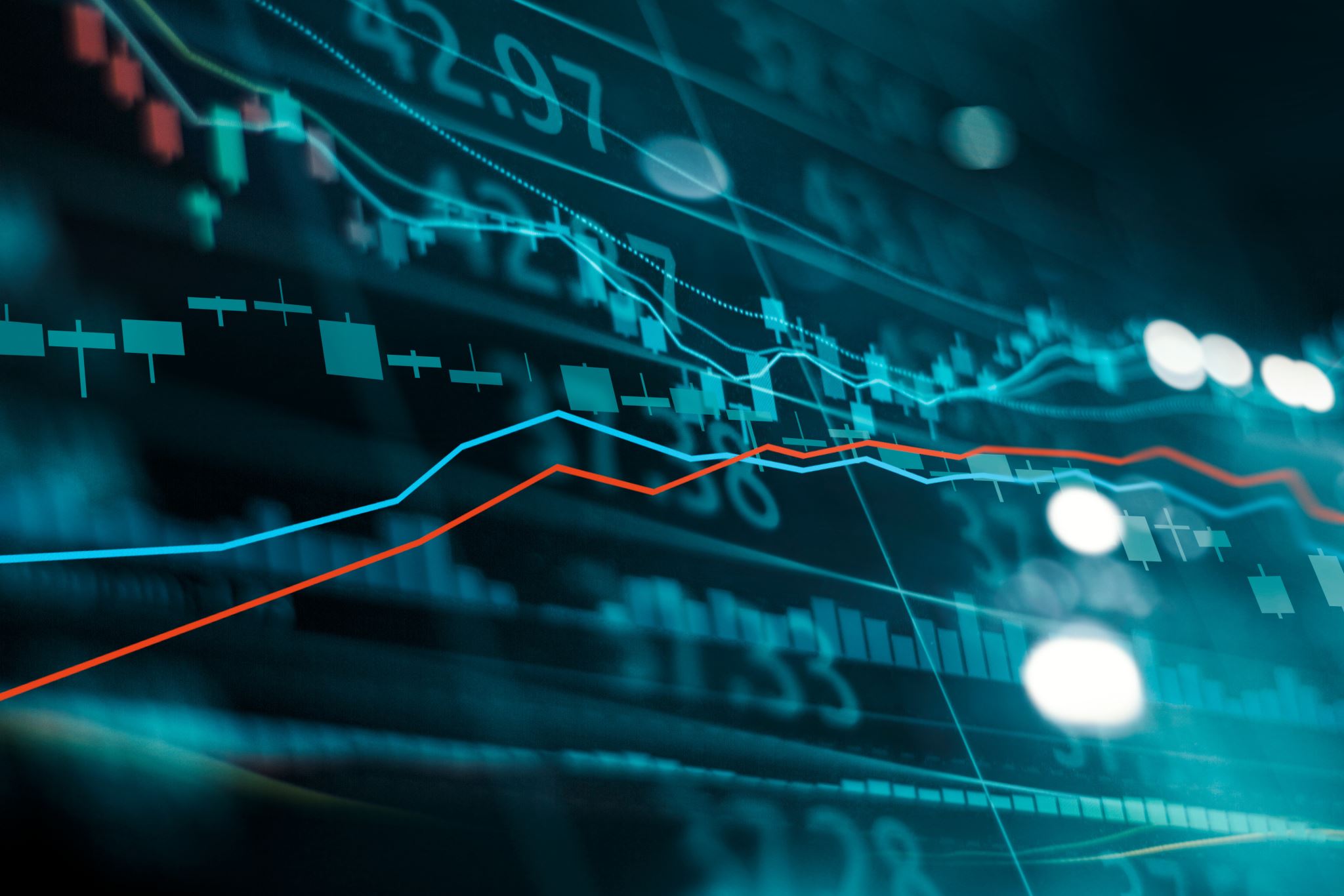 Digital currencies and secured transaction law:  A perspective from central bank digital currencies
Heng Wang

Professor of Law; Lee Kong Chian Fellow
Yong Pung How School of Law
Singapore Management University

hengwang@smu.edu.sg   

United Nations Headquarters in New York
Feb 20, 2025
Outline
MLST Article 8 Assets that may be encumbered
A security right may encumber:
(a) Any type of movable asset;
(b) A part of or an undivided right in a movable asset;
(c) A generic category of movable assets; and
(d) All of a grantor’s movable assets.

CBDC is the new digital version of a national currency issued by central banks.
Differing from cash, CBDC is intangible and contains the info about the amount and holders (Ueda 2024)

CBDC: a special form of movable asset (Mu 2022)
Do CBDCs fall within assets that may be encumbered?
How to make a validly created security interest effective against third parties (e.g., other secured creditors)?

Control (how to control?) v. registration (perhaps not working)
Is registration needed?
Selected issues: For example, who should be the registrant who submits a notice to the Registry? The issuing central bank of CBDC?
How to register?

CBDC - smart contracts (self-executing agreements)
Control v. Registration
Private international law
Challenges
Unclear domestic rules
Securities regulation - the scope of MLST
Capacity of the public and private sectors
MLST (focus on the private law aspects of secured transactions) and public money…